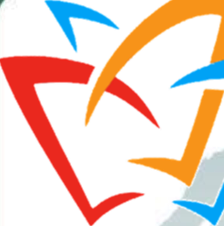 Дошкольное образование
в контексте национального проекта «Образование»
Подготовила: старший воспитатель 
Анафриенко Лилия Александровна
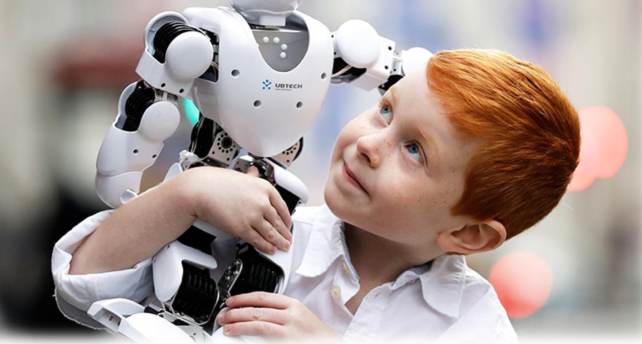 Инвестируя в дошкольное страны вкладываются экономический рост, более общество и процветание для
образование, в будущий справедливое всех
Экономика государства и дошкольное образование не настолько далеки друг от друга, как могло бы показаться на первый взгляд. Исследования нобелевского лауреата Джеймса Хекмана и его учеников о производительной функции и отдаче от инвестиций в образование показали, что вложения в самом раннем возрасте (0-6 лет) являются наиболее эффективными с точки зрения развития человека. При этом наибольший эффект достигается при работе с детьми из семей в трудной социальноэкономической ситуации.
В январе 2019 года в России по указу Президента РФ Владимира Путина началась реализация национального проекта «Образование», предусматривающего развитие системы образования до 2024 года по 10 направлениям.
Глава государства отметил, что нацпроект должен «обеспечить благополучие и новое качество жизни граждан России, широкие возможности для самореализации каждого человека».
г
Национальный проект «Образование»
- это инициатива, направленная на достижение двух
ключевых задач.
Первая - обеспечение глобальной конкурентоспособности российского образования и вхождение Российской Федерации число 10 ведущих стран мира по качеству
общего
образования.
Вторая - воспитание гармонично развитой и социально ответственной личности на основе духовно-нравственных ценностей народов Российской Федерации, исторических и национально-культурных традиций.
Национальный проект предполагает реализацию 4 основных направлений развития системы образования: обновление его содержания, создание необходимой современной инфраструктуры, подготовка соответствующих профессиональных кадров, их переподготовка и повышение квалификации, а также создание наиболее эффективных механизмов управления этой сферой.
Сроки реализации: 01.01.2019 -31.12.2024
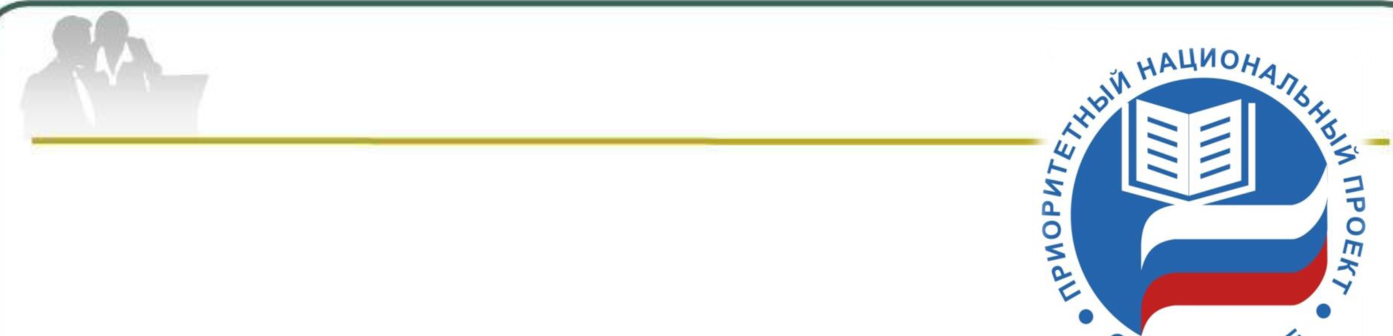 Губернатор Андрей Травников:
В рамках реализации нацпроекта «Образование» Новосибирская область
\    ^    м
должна воити в пятерку регионов-
лидеров в России
Национальный проект «Образование»
Ключевые направления развития системы образования:
^ Обновление содержания системы образования;
^ Создание необходимой современной инфраструктуры;
^ Подготовка кадров для работы в системе, их переподготовка и повышение квалификации;
^ Создание наиболее эффективных механизмов управления отраслью.
ФЕДЕРАЛЬНЫЕ ПРОЕКТЫ. ВХОДЯЩИЕ В НАЦИОНАЛЬНЫЙ ПРОЕКТ:
Бюджет национального проекта
295,1
Современная школа
80,5
Успех каждого ребенка
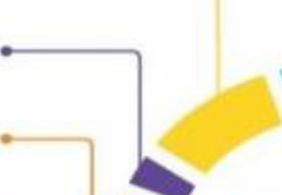 Поддержка семей, имеющих детей
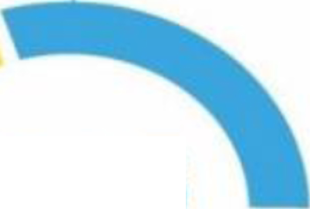 79,8
Цифровая образовательная среда
15,4
Учитель будущего
Молодые профессионалы (Повышение конкурентоспособности профессионального образования)
Новые возможности для каждого
ш 784,5
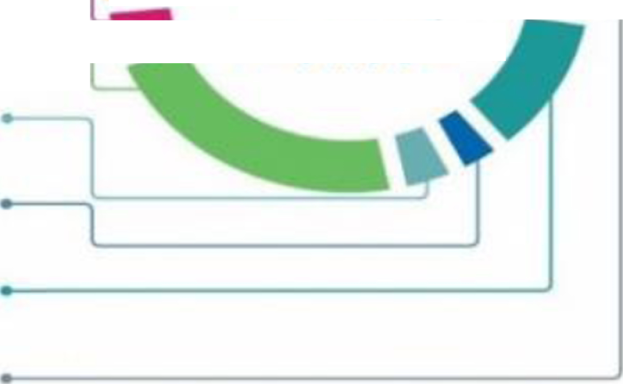 156,2
млрд руб.
9.2
Социальная активность
27,3
Экспорт образования
107,5
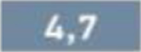 Социальные лифты для каждого
ИСТОЧНИКИ:    723,3    млрд    руб.    -    федеральный    бюджет.
45,7 млрд руб. - бюджеты субъектов РФ. 15,4 млрд руб. - внебюджетные источники
r~-\
Современная школа
Задачи и результаты регионального проекта:
Внедрение на уровнях основного общего и среднего общего образования новых методов обучения и воспитания, образовательных технологий, обеспечивающих освоение обучающимися базовых навыков и умений, повышение их мотивации к обучению и вовлеченности в образовательный процесс, а также обновление содержания и совершенствование методов обучения предметной области «Технология».
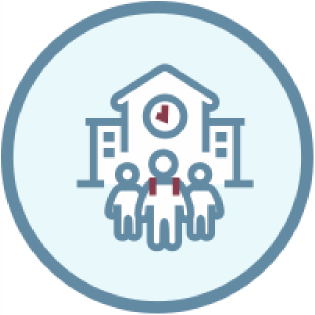 S новые места, ликвидировано обучение в 3-ю смену;
S 24,6 тыс. новых мест, расположенных в сельской местности;
S во всех субъектах РФ будет обеспечена возможность изучать предметную область «Технология» на базе высокооснащенных организаций, в том числе детских технопарков «Кванториум» ;
S новые государственно-частные механизмы развития инфраструктуры системы образования.
Ч
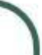 Успех каждого ребенка
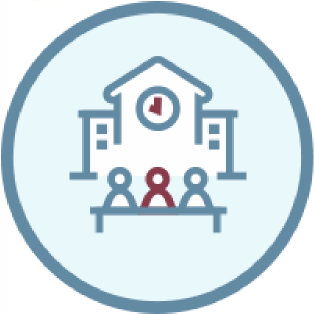 Цель и показатели регионального проекта: обеспечение к 2024 году для детей в возрасте от 5 до 18 лет доступных для каждого и качественных условий для воспитания гармонично развитой и социально ответственной личности путем увеличения охвата дополнительным образованием до 80% от общего числа детей, обновления содержания и методов дополнительного образования детей, развития кадрового потенциала и модернизации инфраструктуры системы дополнительного образования детей.
ч.
Поддержка семей, имеющих детей
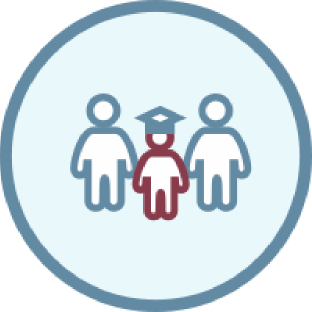 Цель регионального проекта:
создание условий для повышения компетентности родителей обучающихся в вопросах образования и воспитания, в том числе для раннего развития детей в возрасте до трех лет путем предоставления услуг психолого-педагогической, методической и консультативной помощи родителям (законным представителям) детей, а также гражданам, желающим принять на воспитание в свои семьи детей, оставшихся без попечения родителей.
Создание условий для раннего развития детей в возрасте до трех лет, реализация программы психолого-педагогической, методической и консультативной помощи родителям детей, получающих дошкольное образование в семье.
Оказание услуг психолого-педагогической, методической и консультативной помощи родителям (законным представителям) детей, а также гражданам, желающим принять на воспитание в свои семьи детей, оставшихся без попечения родителей, в том числе с привлечением НКО.
Внедрение в Новосибирской области целевой модели информационно-просветительской поддержки родителей, включающей создание, в том числе в дошкольных образовательных и общеобразовательных организациях, консультационных центров, обеспечивающих получение родителями детей дошкольного возраста методической, психолого-педагогической, в том числе диагностической и консультативной, помощи на безвозмездной основе.
Цифровая образовательная среда
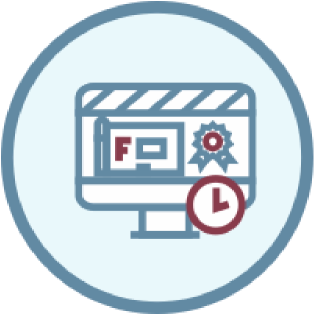 Цель регионального проекта: создание условий для внедрения к 2024 году современной и безопасной цифровой образовательной среды, обеспечивающей формирование ценности к саморазвитию и самообразованию у обучающихся образовательных организаций всех видов и уровней, путем обновления информационно-коммуникационной инфраструктуры, подготовки кадров, создания федеральной цифровой платформы.
V
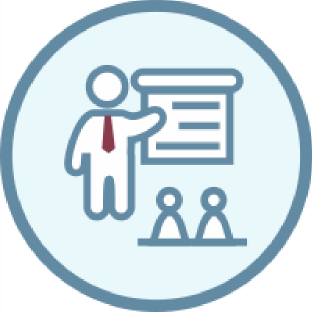 Учитель будущего
Цель регионального проекта:
обеспечение вхождения Российской Федерации в число 10 ведущих стран мира по качеству общего образования к 2024 году путем внедрения национальной системы профессионального роста педагогических работников, охватывающей не менее 50 процентов учителей общеобразовательных организаций.
Внедрение национальной системы профессионального роста педагогических работников, охватывающей не менее 50 процентов учителей общеобразовательных организаций.
Реализован комплекс мер для непрерывного и планомерного повышения квалификации педагогических работников, в том числе на основе использования современных цифровых технологий, формирования и участия в профессиональных ассоциациях, программах обмена опытом и лучшими практиками, привлечения работодателей к дополнительному профессиональному образованию педагогических работников, в том числе в форме стажировок. Повышение уровня профессионального мастерства педагогических работников в форматах непрерывного образования.
Прохождение педагогическими работниками системы общего образования и дополнительного образования детей добровольной независимой оценки профессиональной квалификации. Вовлечение в различные формы поддержки и сопровождение в первые три года работы учителей в возрасте до 35 лет.
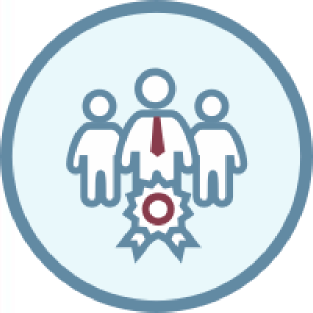 Молодые профессионалы (повышение конкурентоспособности
профессионального образования)
Цель регионального проекта:
Модернизация профессионального образования, в том числе посредством внедрения адаптивных, практикоориентированных и гибких образовательных программ в 100% профессиональных образовательных организациях к 2024 году.
Обеспечение к 2024 году вхождения Российской Федерации в число 10 ведущих стран мира по присутствию образовательных организаций высшего образования в топ-500 глобальных рейтингов университетов путем оказания государственной поддержки образовательным организациям высшего образования.
Новые возможности для каждого
Цель регионального проекта: создание условий для непрерывного обновления гражданами профессиональных знаний и приобретения ими новых профессиональных навыков, повышение доступности и вариативности программ обучения путем создания интеграционной платформы непрерывного образования с 50 тыс. пользователей к 2024 году, а также увеличения охвата граждан, осваивающих программы непрерывного образования в образовательных организациях высшего образования, среднего профессионального образования, дополнительного профессионального образования до 305 тыс. человек к 2024 году.
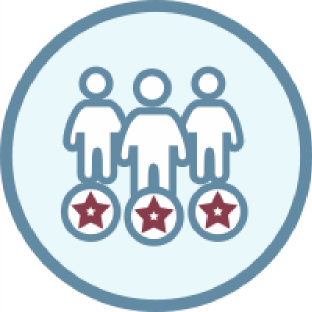 Социальная активность
Цель проекта:
развитие добровольчества (волонтерства), развитие талантов и способностей у детей и молодежи, в т.ч. студентов, путем поддержки общественных инициатив и проектов, вовлечения к 2024 году в добровольческую деятельность 20% граждан, вовлечения 45% молодежи в творческую деятельность и 70% студентов в клубное студенческое движение.
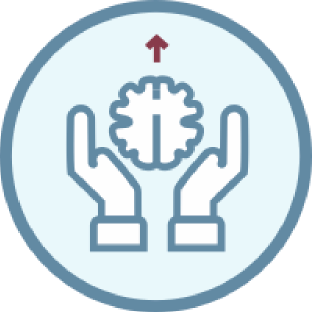 Экспорт образования
Цель регионального проекта:
создание условий для увеличения к 2024 году не менее чем в два раза количества иностранных граждан, обучающихся в образовательных организациях высшего образования, расположенных на территории Новосибирской области, путем продвижения образовательных организаций высшего образования, расположенных на территории Новосибирской области, за рубежом и формирования благоприятных условий для проживания иностранных обучающихся в регионе
Социальные лифты для каждого
Цель регионального проекта: формирование системы профессиональных конкурсов в целях предоставления гражданам возможностей для профессионального и карьерного роста.
Обеспечено проведение региональных чемпионатов профессионального мастерства «Молодые профессионалы)» и «Абилимпикс» с охватом к 2024 году не менее 1050 человек и участие победителей региональных чемпионатов в чемпионатах национального уровня.
Реализация организационно-информационных мероприятий по обеспечению участия студентов новосибирских вузов в олимпиаде «Я - профессионал».
Национальный проект «Демография»
Национальный проект «Демография».
Федеральный проект «Содействие занятости женщин - создание условий дошкольного образования для детей в возрасте до трех лет.»
Цель федерального проекта: обеспечить возможность женщинам, имеющих детей, совмещать трудовую деятельность с семейными обязанностями, в том числе за счет повышения доступности дошкольного образования для детей в возрасте до трех лет.
Задача: создание условий для осуществления трудовой деятельности женщин, имеющих детей, включая достижение 100-процентной доступности (2021 год) дошкольного образования для детей в возрасте до трех лет.
Содействие занятости женщин, имеющих детей, в рамках реализации государственной программы «Содействие занятости населения». Одним из направлений является профессиональное обучение женщин в период отпуска по уходу за ребенком в возрасте до трех лет, которое предусматривает организацию повышения квалификации, профессиональную подготовку и переподготовку женщин, находящихся в отпуске по уходу за ребенком в возрасте до трех лет, в целях повышения конкурентоспособности на рынке труда и профессиональной мобильности, обеспечивающих возможность совмещать трудовую занятость с семейными обязанностями.
Создание в субъектах Российской Федерации дополнительных мест для детей в возрасте до 3 лет в организациях и у индивидуальных предпринимателей, осуществляющих образовательную деятельность по образовательным программам дошкольного образования,
Ч присмотр и уход.
Mi
^guPO
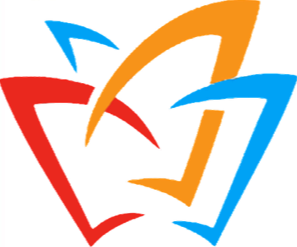 «Собраться вместе — это начало. Остаться вместе — это процесс. Работать вместе — это успех»
(Генри Форд)
СОТРУТ
Творческих Вам успехов!
э©м MW9
Работайте с одаренными и трудными детьми
Что требуется. Федеральные проекты «Современная школа» и «Успех каждого ребенка» предлагают создать индивидуальную систему обучения для детей – способных и тех, кто испытывает трудности.
Как выполнить. Отчитаться по работе с талантливыми детьми помогут локальные акты, например: положение по работе с одаренными детьми, план работы по работе с одаренными детьми. В положении опишите, какую отчетность должны готовить педагоги и какие методы они используют.. Педагоги должны вести психолого- педагогические карты, чтобы фиксировать работу.
Пример. Как выявить одаренных детей. В детском саду нужно проводить мероприятия, которые стимулируют интерес к творчеству в том числе и к техническому и физкультурно- спортивной деятельности (Правила утв. Постановлением  Правительства от 17.11.2015 № 1239) достижения детей воспитатели фиксируют в виде портфолио.
Чтобы показать работу детского сада с трудными детьми, обяжите педагога- психолога составить план работы с такими воспитанниками и их родителями.
Повышайте квалификацию педагогов
Что требуется. Федеральные проекты «Учитель будущего». «Успех каждого ребенка»
«Цифровая образовательная среда»  требует от педагогов новых навыков. Например:
Готовить дошкольников к учебе в современной образовательной среде, к жизни в мире будущего  и к выбору профессии в новых реалиях. Воспитатели должны уметь пользоваться онлайн- курсами, роботами и планшетами.
Как выполнить. В плане- графике повышения квалификации педагогов должны быть курсы. Которые касаются работы с онлайн - форматами и новыми технологиями обучения. Так же педагоги должны совершенствовать свои навыки  работы как  с одаренными детьми, также и с трудными детьми   уметь разрабатывать индивидуальные учебные планы.
Пример. Участие воспитателей в профессиональных конкурсах. Система наставничества в детском саду должен быть план организации наставничества.
Участвуйте в волонтерском  движении
Что требуется. По федеральному проекту «Социальная активность» образовательные организации должны вовлечь всех участников образовательного процесса в добровольческое движение.
Как выполнить. Необходимо разработать волонтерский проект. Его организаторы пропишут положение о проекте и план деятельности на на учебный год.
Пример. Как детский сад может поучаствовать в волонтерском движении.  Необходимо связаться  с региональными благотворительными , экологическими организациями и выяснить какая помощь им нужна. Так сейчас популярны проекты по эковолонтерству, направленные на формирование  экологической культуры детей.
Развивайте современные технологии
Что требуется. Детский сад должен создавать цифровую образовательную среду.
Как выполнить. Обновление систематическое сайта. создание справочника цифровых образовательных ресурсов, которые педагоги  смогут применять в образовательном процессе. А также могут использовать и онлайн-уроки лучших преподавателей.
Пример. Старший воспитатель проверит, как организована преемственность учебно- методических комплексов (УМК) электронных образовательных ресурсов.
Для этого нужно закрепить в локальных актах положение об использовании базы  ЭОР, организационном разделе  ООП ДО задачу регулярно мониторить и обновлять ЭОР и УМК.